PLANIFICACIÓN  CLASES VIRTUALESOrientación SEMANA 33FECHA : del 09 de noviembre al 13
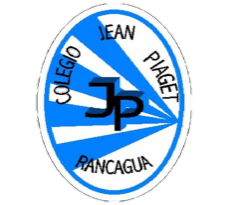 Colegio Jean Piaget
Mi escuela, un lugar para aprender y crecer en un ambiente saludable
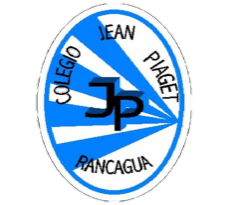 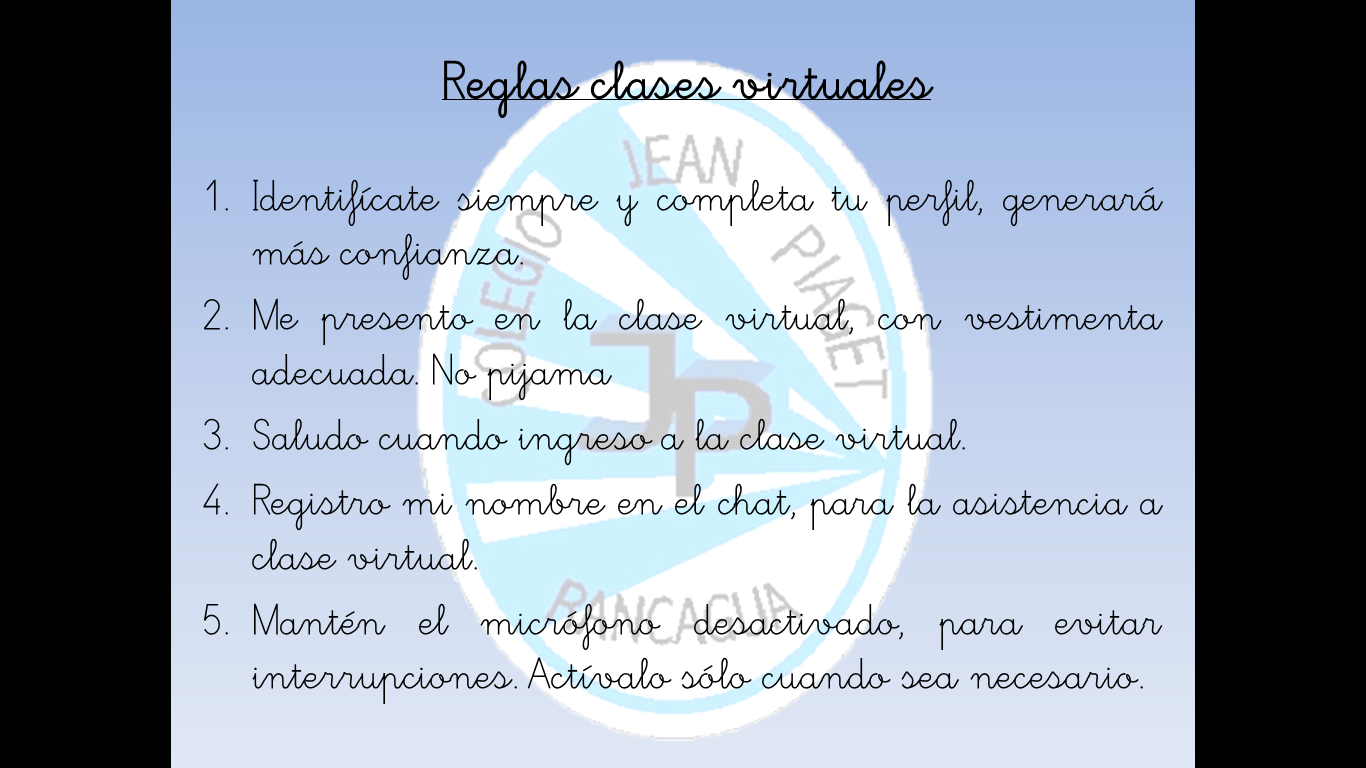 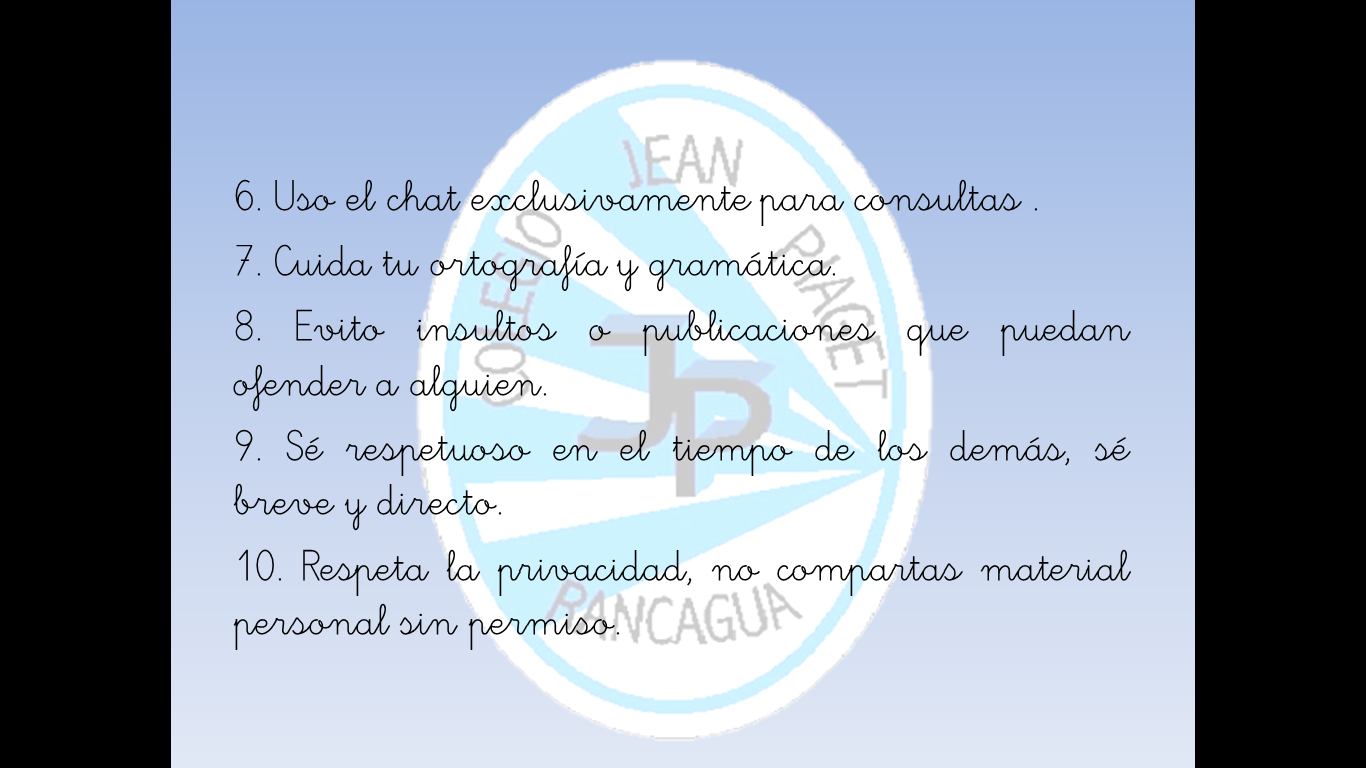 Importante:
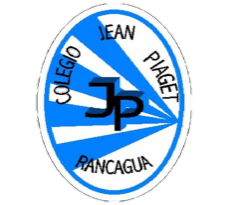 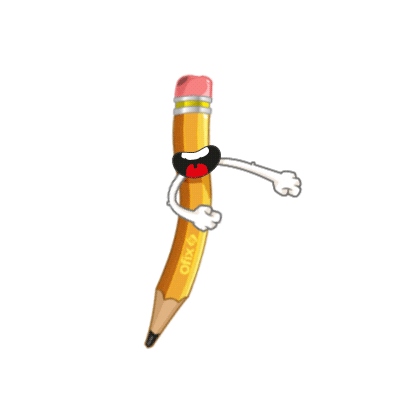 Cuándo esté la animación de un lápiz, significa que debes escribir en tu cuaderno
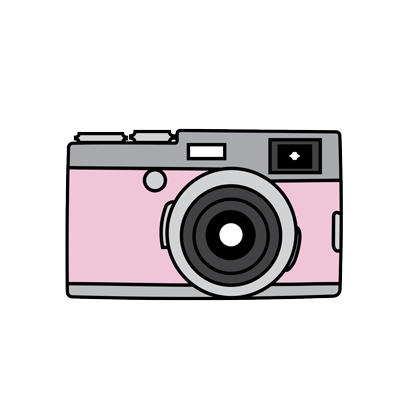 Cuándo esté esta animación de una cámara fotográfica, significa que debes mandar reporte sólo de esa actividad (una foto de la actividad)
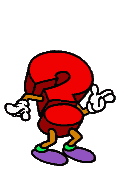 Cuándo esté esta animación de un signo de pregunta, significa que debes pensar y analizar, sin escribir en tu cuaderno. Responder de forma oral.
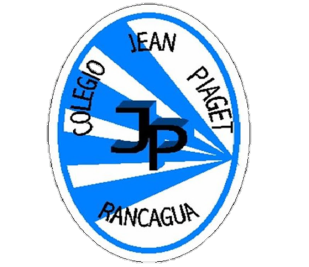 InicioActivación Conocimientos Previos
¿Qué es la alimentación saludable?
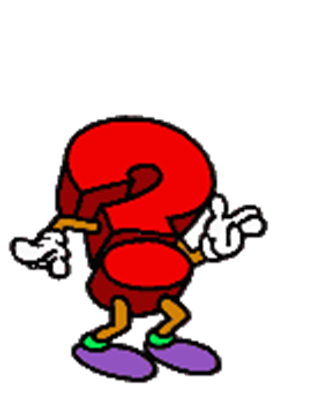 REFLEXIÓN
Observa el siguiente video y comenta con tu profesora y compañeros

https://www.youtube.com/watch?v=Drl477HTWNY
Conoce La Pirámide Alimenticia
¿Qué debemos conocer para saber cómo alimentarnos?
En nutrición, la pirámide alimenticia nos sirve para dar una referencia de la proporción que nuestro cuerpo necesita para mantener una dieta sana y balanceada.
 (Los carbohidratos también llamados hidratos de carbono son los azúcares, almidones y fibras que se encuentran en una gran variedad de alimentos como frutas, granos, verduras y productos lácteos)
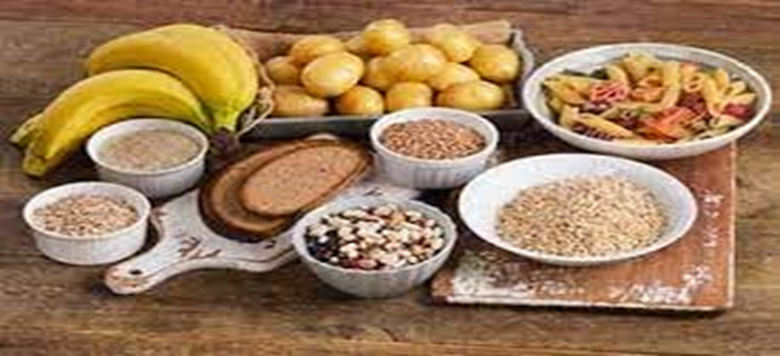 Lluvia de ideas
Los alumnos comentan sobre los alimentos saludables y no saludables y los nombran respetando el turno.
Desarrollo de la clase
1.-Observa el siguiente video y responden:

https://www.youtube.com/watch?v=XwpPS-fMFow
1.- ¿Cuáles son los alimentos no procesados, los menos procesados y los ultraprocesados?
2.- ¿Para qué sirve conocer la pirámide alimenticia?
3.- ¿Qué alimentos de la pirámide alimenticia debemos consumir con mayor frecuencia durante la semana?, nómbralos
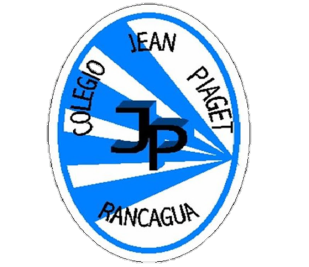 2.- Los alumnos escriben en su cuaderno un menú para dos días considerados en la pirámide alimenticia.
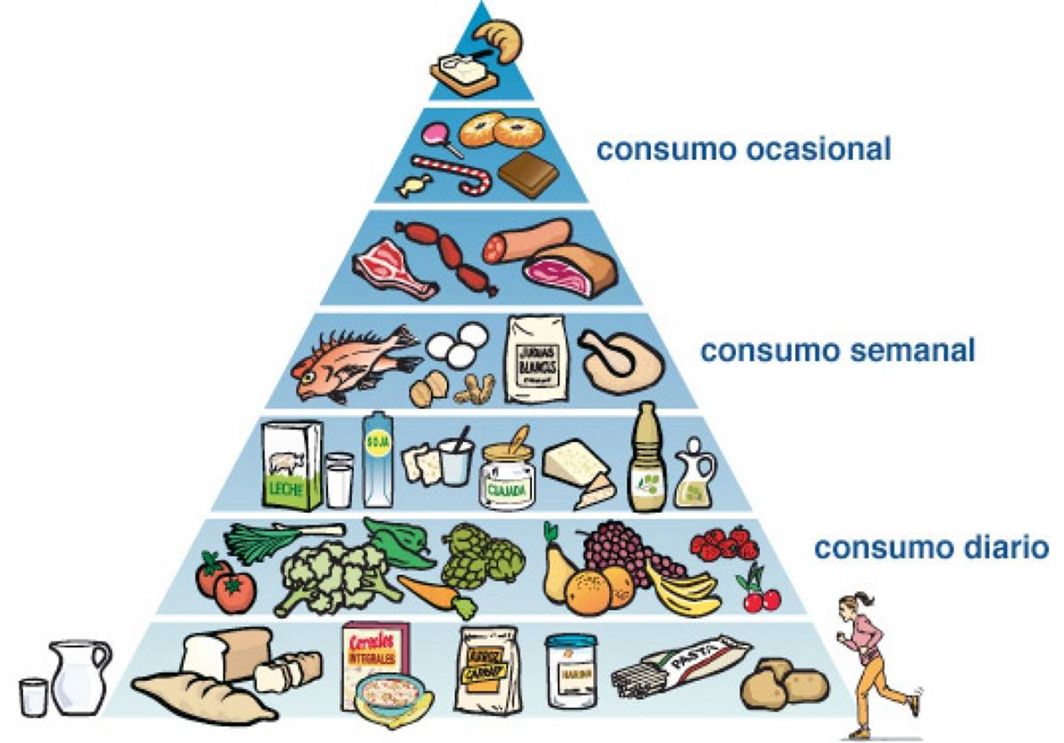 Pauta de autoevaluación (explique para qué sirve)
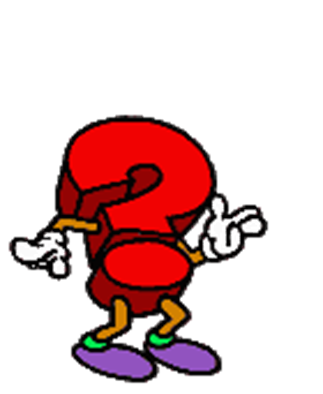 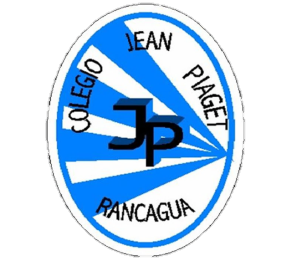 TICKET DE SALIDA
ASIGNATURA
SEMANA 33
CIERRE
Nombre: _______________________________________
INDICADORES DE EVALUACIÓN PARA EL OA4

Reconocer y practicar la alimentación saludable

1.- Comparten un menú saludable del almuerzo considerando la pirámide alimenticia (leen la actividad realizada durante el desarrollo de la clase)
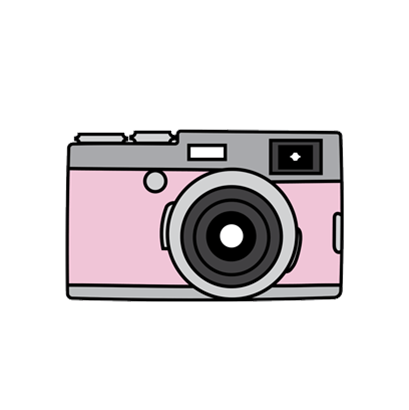 Enviar fotografía de este ticket de salida al: 
Correo: de profesora jefe
Celular: